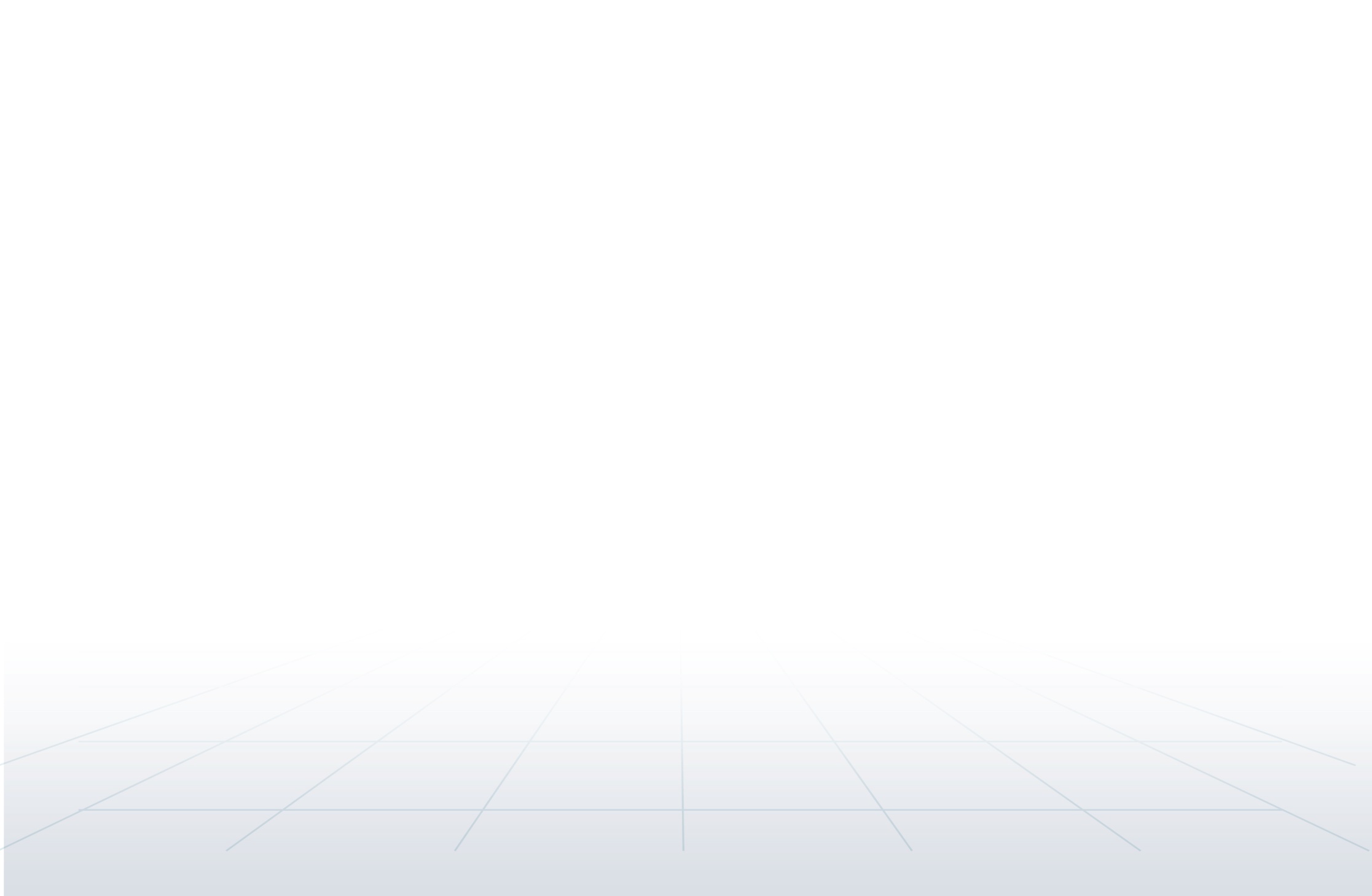 Company Name
LOGO
公司名称
20XX财务报表数据分析PPT
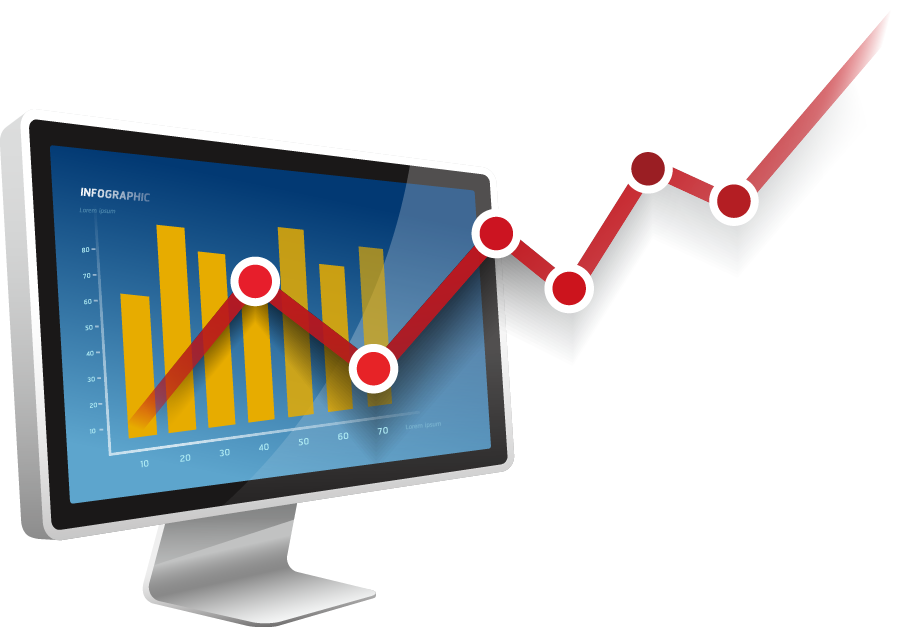 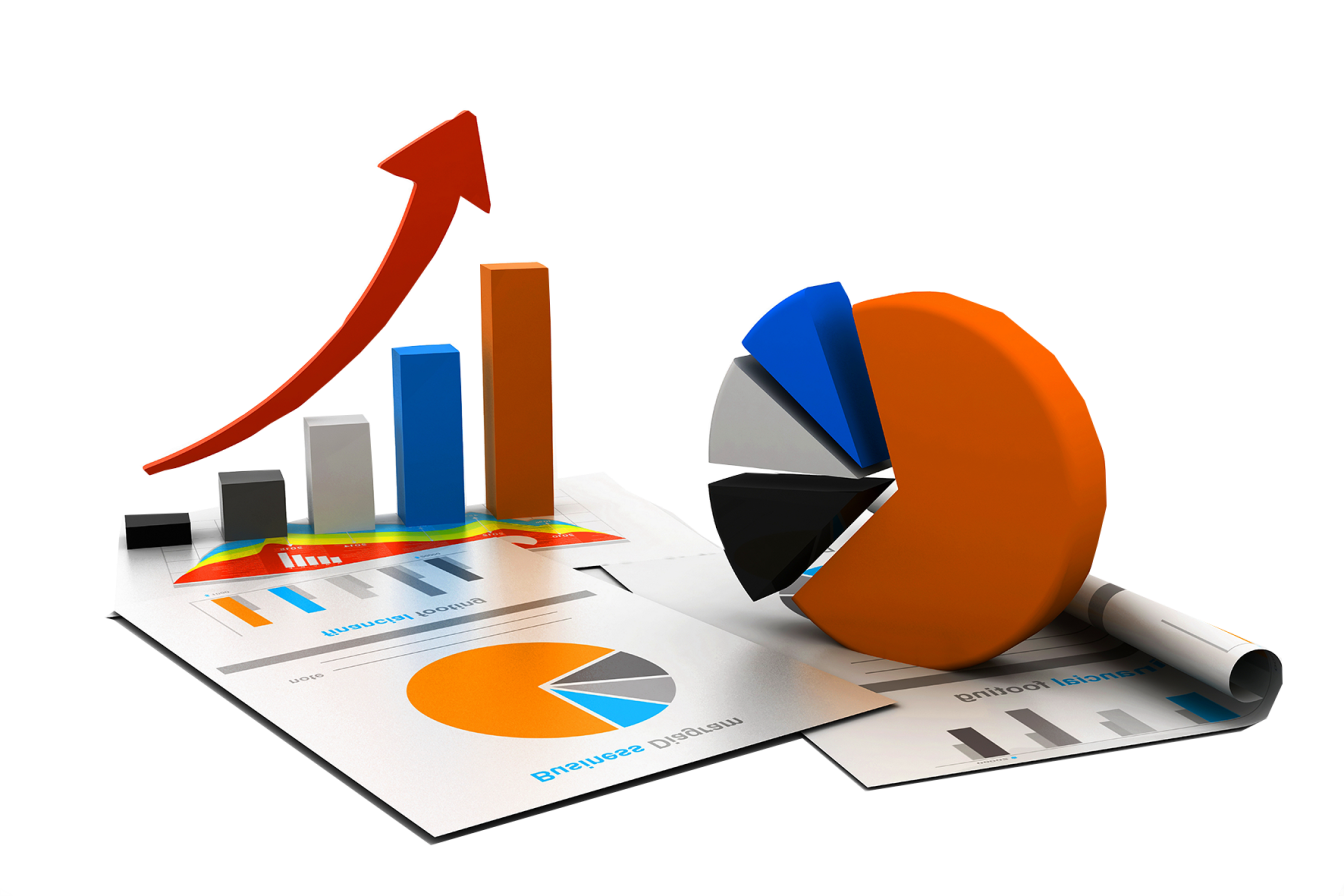 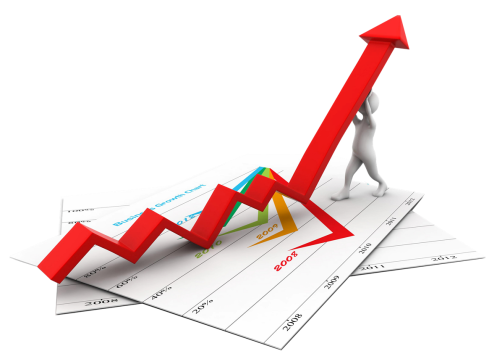 Company Name
LOGO
公司名称
C
01
在此输入标题文字
目  录
ONTENTS
在此输入标题文字
02
在此输入标题文字
03
04
在此输入标题文字
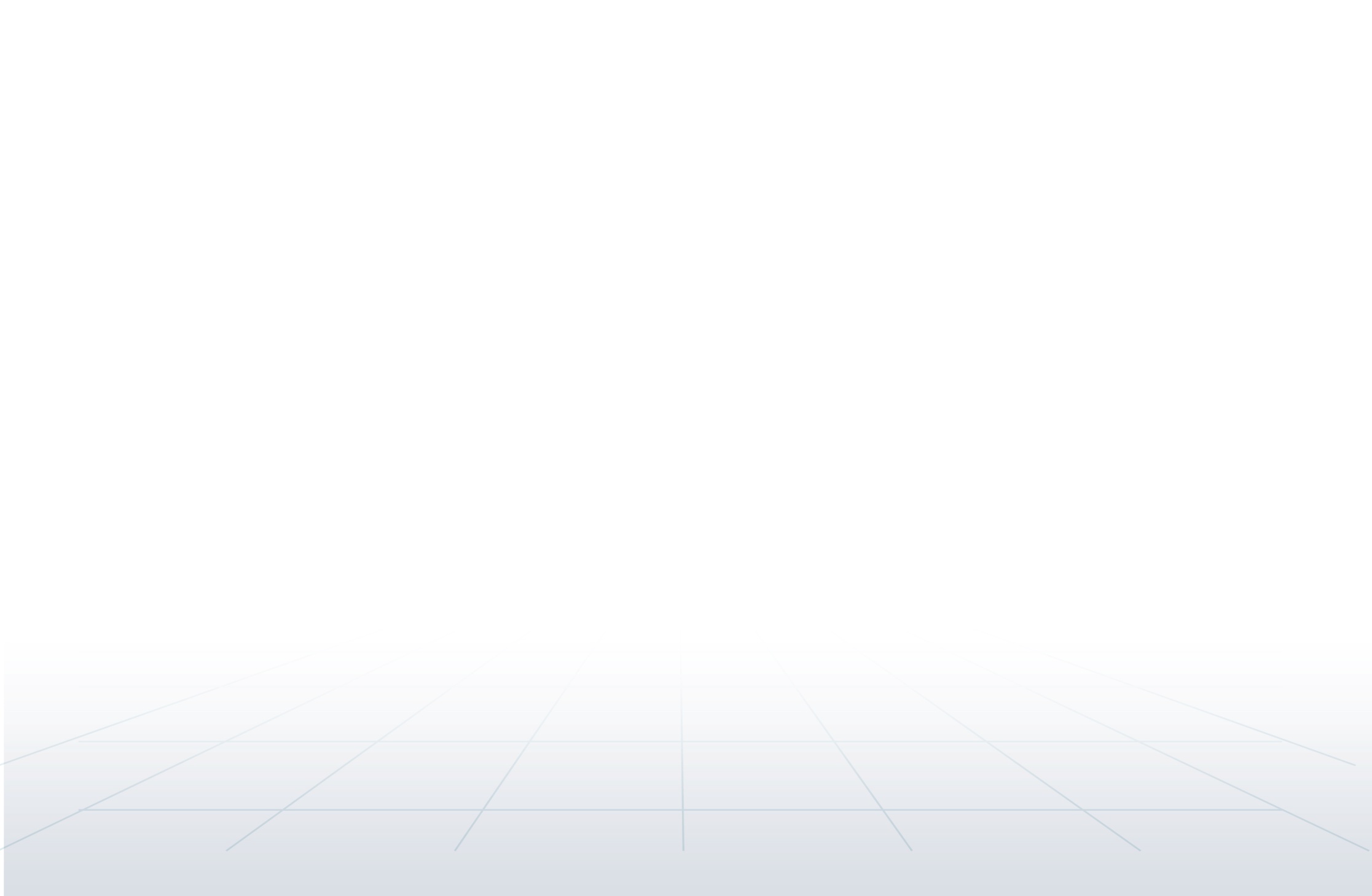 01
1、输入你的 文字内容  
2、输入你的 文字内容  
3、输入你的 文字内容
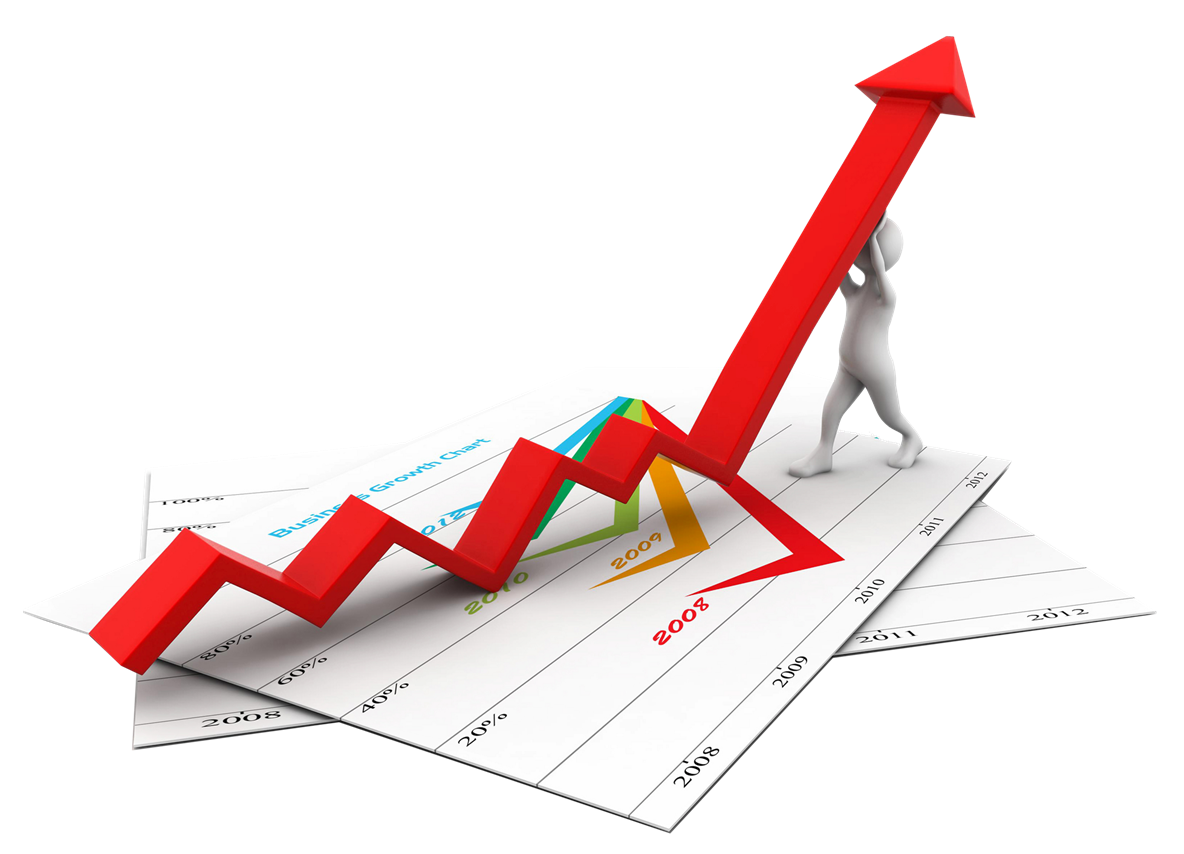 PART1
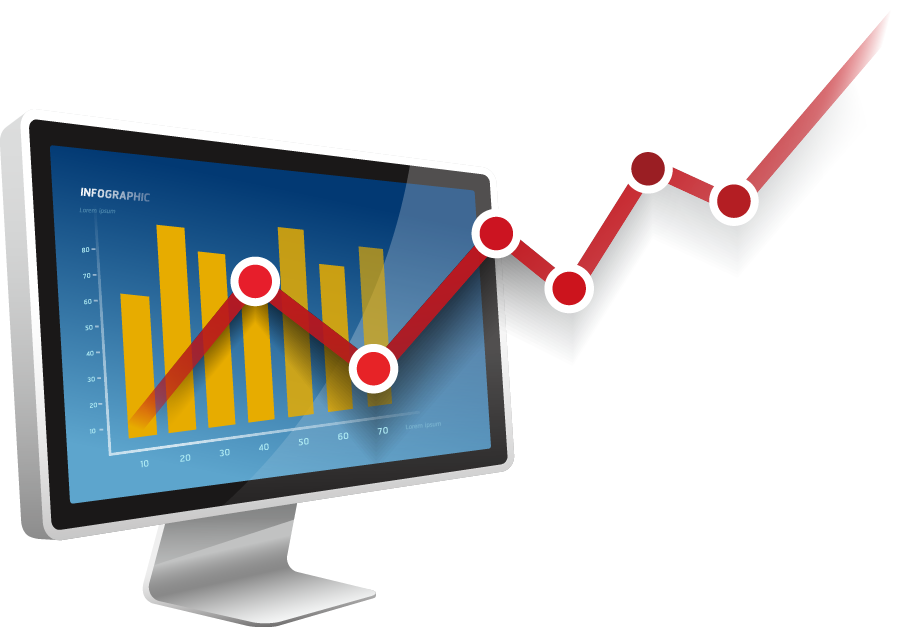 PART2
输入文本内容
PART3
PART4
此页为过渡页，添加过渡页复制本页即可
LOGO
Company Name
公司名称
PART1
PART2
text
text
text
请在此处输入您的文本，或者复制您的文本粘贴到此处请在此处请在此处输入您的文本，或者复制您的文本粘贴到此处请在此处或者复制您的文本粘贴到此处请在此处
请在此处输入您的文本，或者复制您的文本粘贴到此处请在此处请在此处输入您的文本，或者复制您的文本粘贴到此处请在此处或者复制您的文本粘贴到此处请在此处
PART3
PART4
LOGO
Company Name
公司名称
请在此处输入您的文本，请在此处输入您的文本
请在此处输入您的文本，请在此处输入您的文本
PART1
PART2
PART3
PART4
YourName
YourName
LOGO
Company Name
公司名称
PART1
PART2
PART3
PART4
2014年下半年，氯碱项目开车迫在眉睫，使用部门所提计划多较为紧急。由于招标采购的形式准备时间较长，过程繁琐，因此除框架或直接采购外，询比价采购的采购形式最为快捷。针对金额相对较小的采购，在经过公司领导审批及流程审批后，多采用询比价采购。
LOGO
Company Name
公司名称
PART1
PART2
PART3
PART4
2014年共计完成订单131份，超过去年订单量（32份），合同总金额13394.25万元。
LOGO
Company Name
公司名称
PART1
PART2
PART3
PART4
总计：13394.25万元
总计：131笔
数据编辑方法：右键点击饼图，左键——编辑数据，在EXCEL表格输入数据即可
LOGO
Company Name
公司名称
PART1
PART2
PART3
PART4
LOGO
Company Name
公司名称
点击添加标题
PART1
点击添加内容点击添加内容
点击添加内容点击添加内容
点击添加标题
PART2
点击添加内容点击添加内容
点击添加内容点击添加内容
PART3
点击添加标题
点击添加内容点击添加内容
点击添加内容点击添加内容
点击添加标题
PART4
点击添加内容点击添加内容
点击添加内容点击添加内容
LOGO
Company Name
公司名称
管理工作的细节是建立在管理细节固化的组织流程和制度之上的，而执行力的保障则也来自这样的基础。
企业制度
01
PART1
PART2
执行力中的管理者自身执行能力问题，管理者应以教练者的身份指导下属进行工作和达成工作目标。
执行能力
02
PART3
管理者在日常管理工作中常常会遇到不符合制度的事和人时，就会有更高一级的管理者左右了你的执行权利。
PART4
制度保障
03
LOGO
Company Name
公司名称
PART1
输入文字
5
输入文字
4
PART2
输入文字
3
PART3
输入文字
2
请在此处输入您的文本，或者复制您的文本粘贴到此处请在此处请在此处输入您的文本，或者复制您的文本粘贴到此处请在此处或者复制您的文本粘贴到此处请在此处
PART4
输入文字
1
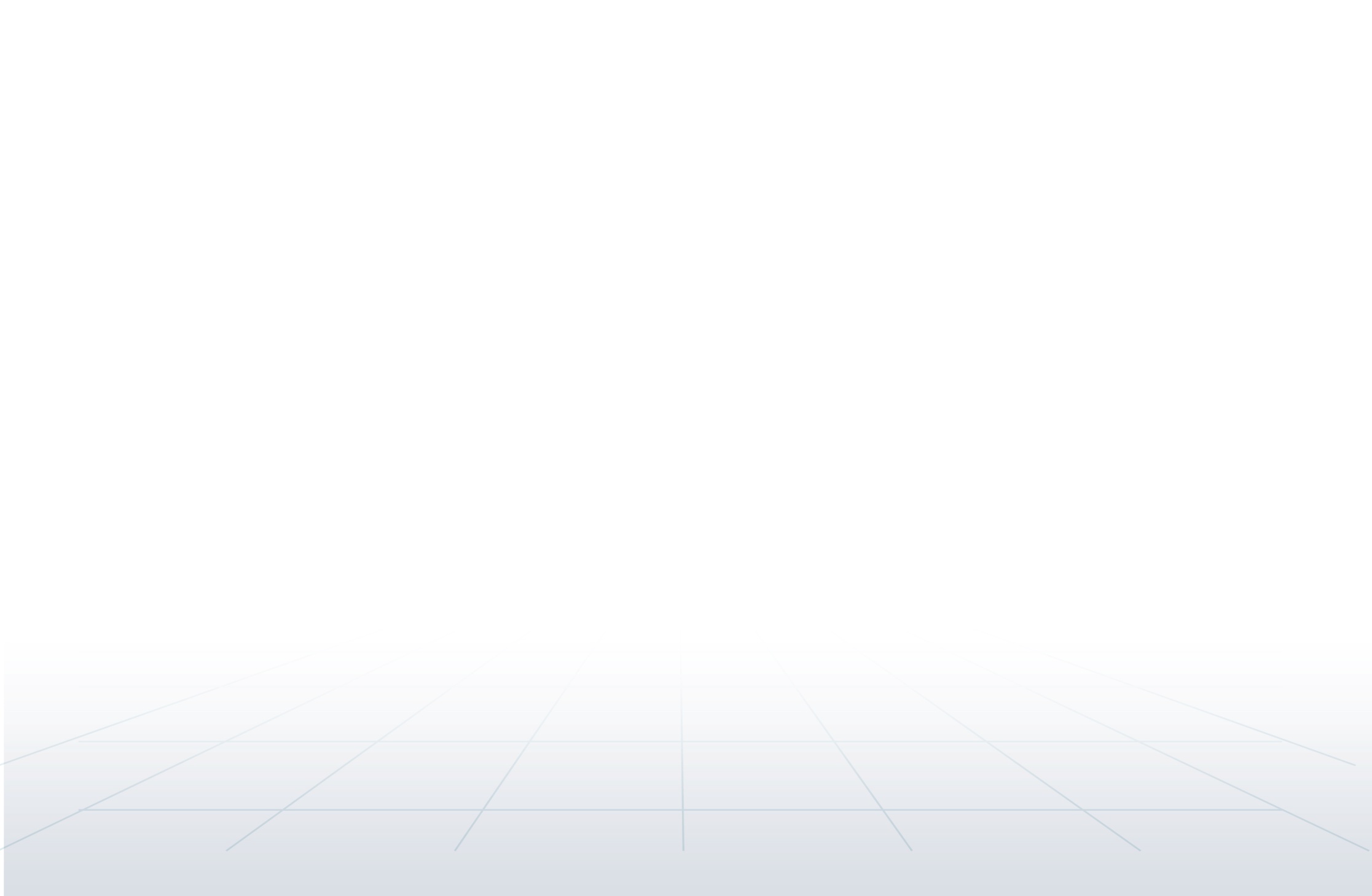 02
PART1
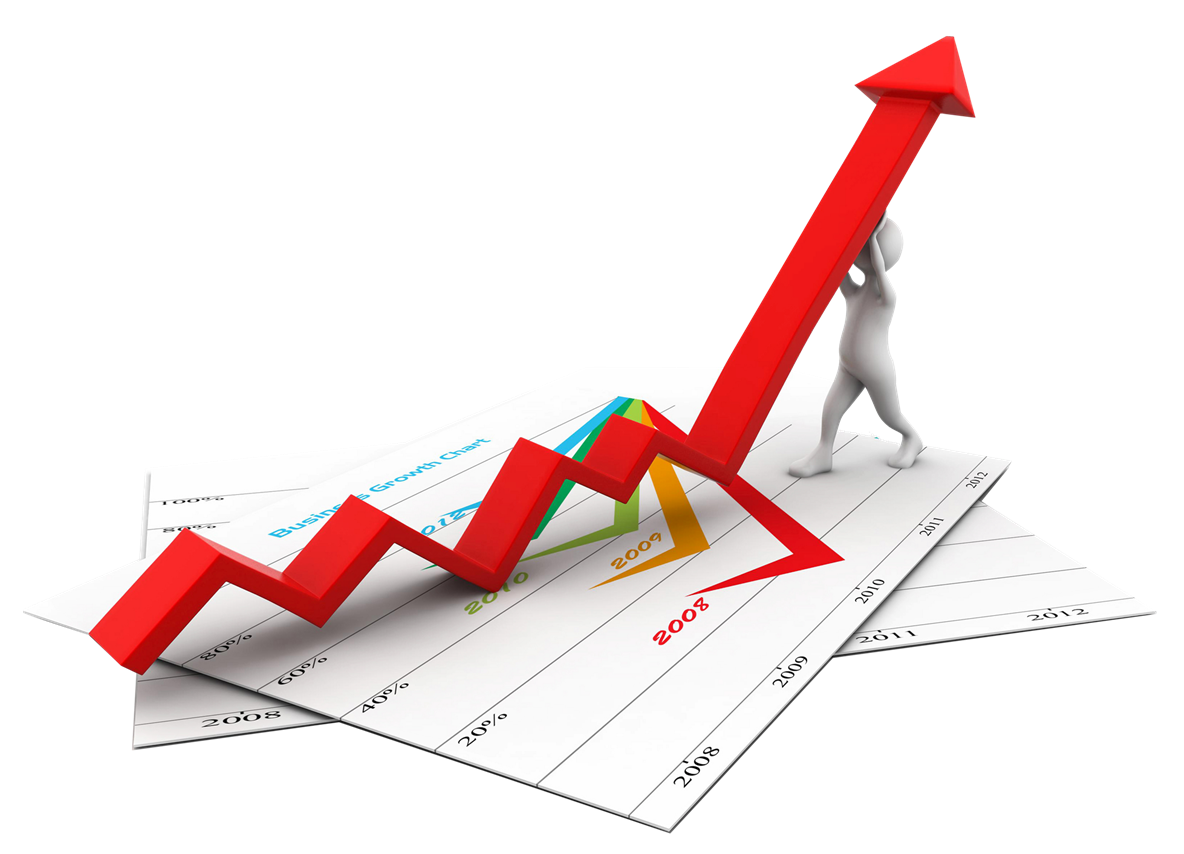 1、输入你的 文字内容  
2、输入你的 文字内容  
3、输入你的 文字内容
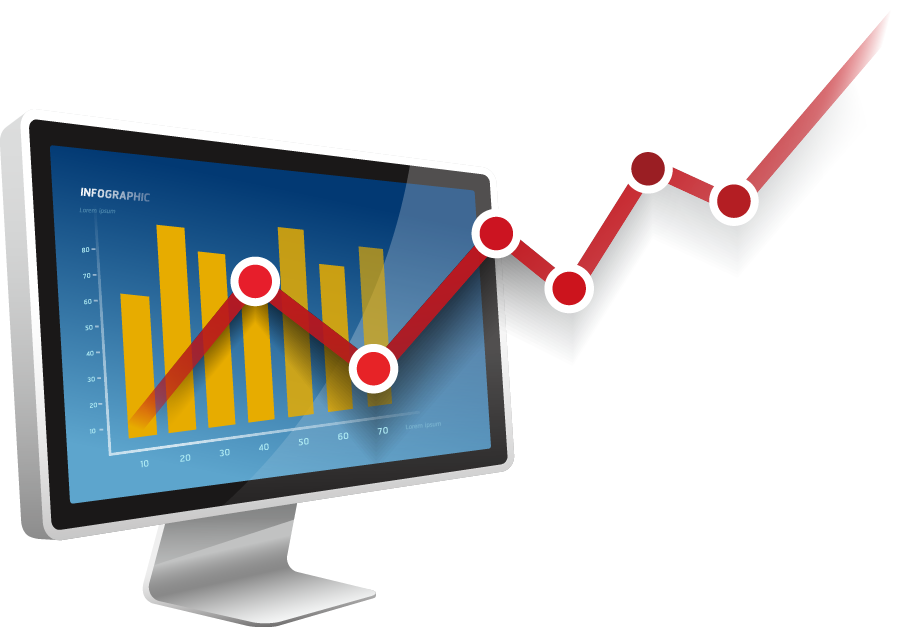 PART2
输入文本内容
PART3
PART4
此页为过渡页，添加过渡页复制本页即可
LOGO
Company Name
公司名称
北京
广州
PART1
华北地区财务事务
华南地区销售事务
PART2
深圳
上海
PART3
华南地区售后事务
华东地区培训事务
PART4
LOGO
Company Name
公司名称
2014.10.24
2014.11.14
PART1
PART2
2014.12.26
2014.08.11
PART3
2014.11.11/12.12
2014.12.1/12.12
2014.09.01
PART4
LOGO
Company Name
公司名称
PART1
text
增  值
数  量
质  量
今
年
工
作
明
年
规
化
PART2
PART3
PART4
text
LOGO
Company Name
公司名称
PART1
PART2
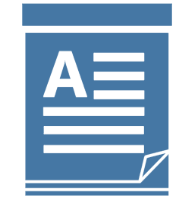 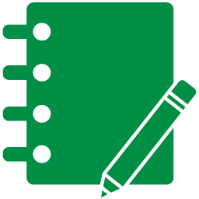 PART3
计划安排
Project Schedule
进展情况
Works Progress
后期规划
Future Programme
前期调研
Early Research
PART4
LOGO
Company Name
公司名称
PART1
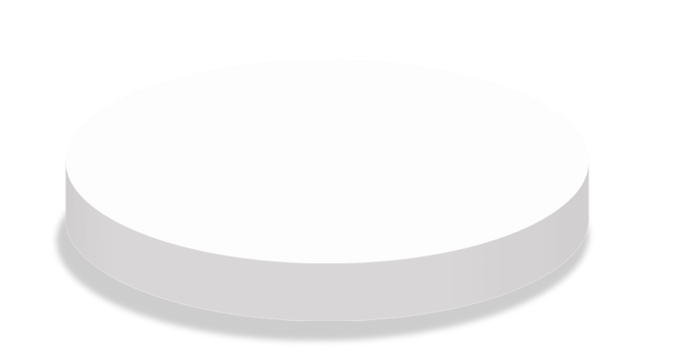 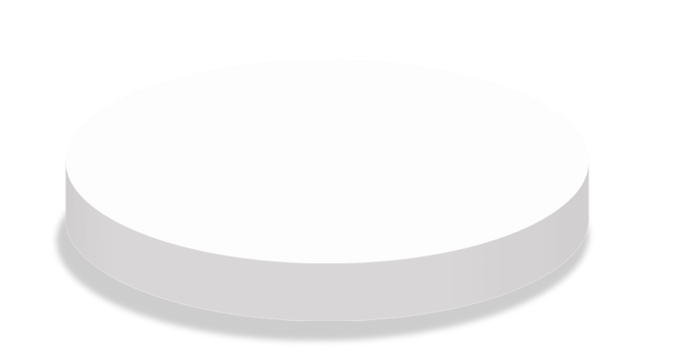 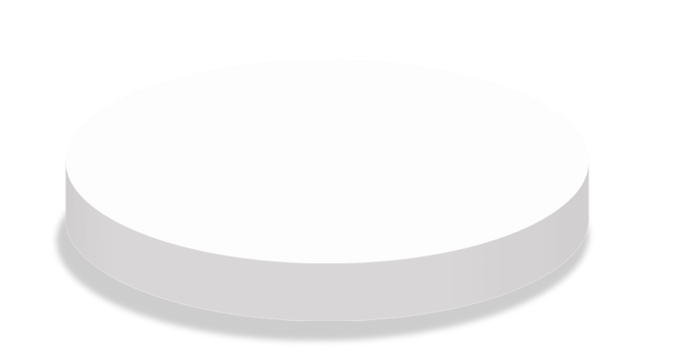 PART2
PART3
PART4
请在此处输入您的文本，或者复制您的文本粘贴到此处请在此处输入您的文本，或者复制您的文本粘贴到此处
请在此处输入您的文本，或者复制您的文本粘贴到此处请在此处输入您的文本，或者复制您的文本粘贴到此处
请在此处输入您的文本，或者复制您的文本粘贴到此处请在此处输入您的文本，或者复制您的文本粘贴到此处
输入标题文字
输入标题文字
输入标题文字
LOGO
Company Name
公司名称
PART1
one
TWO
THREE
PART2
输入文本内容
输入文本内容
输入文本内容
PART3
PART4
标题框及正文框中的文字可直接改为所需文字；点中图片>绘图工具>格式>填充>图片>选择需要展示的图片；
标题框及正文框中的文字可直接改为所需文字；点中图片>绘图工具>格式>填充>图片>选择需要展示的图片；
标题框及正文框中的文字可直接改为所需文字；点中图片>绘图工具>格式>填充>图片>选择需要展示的图片；
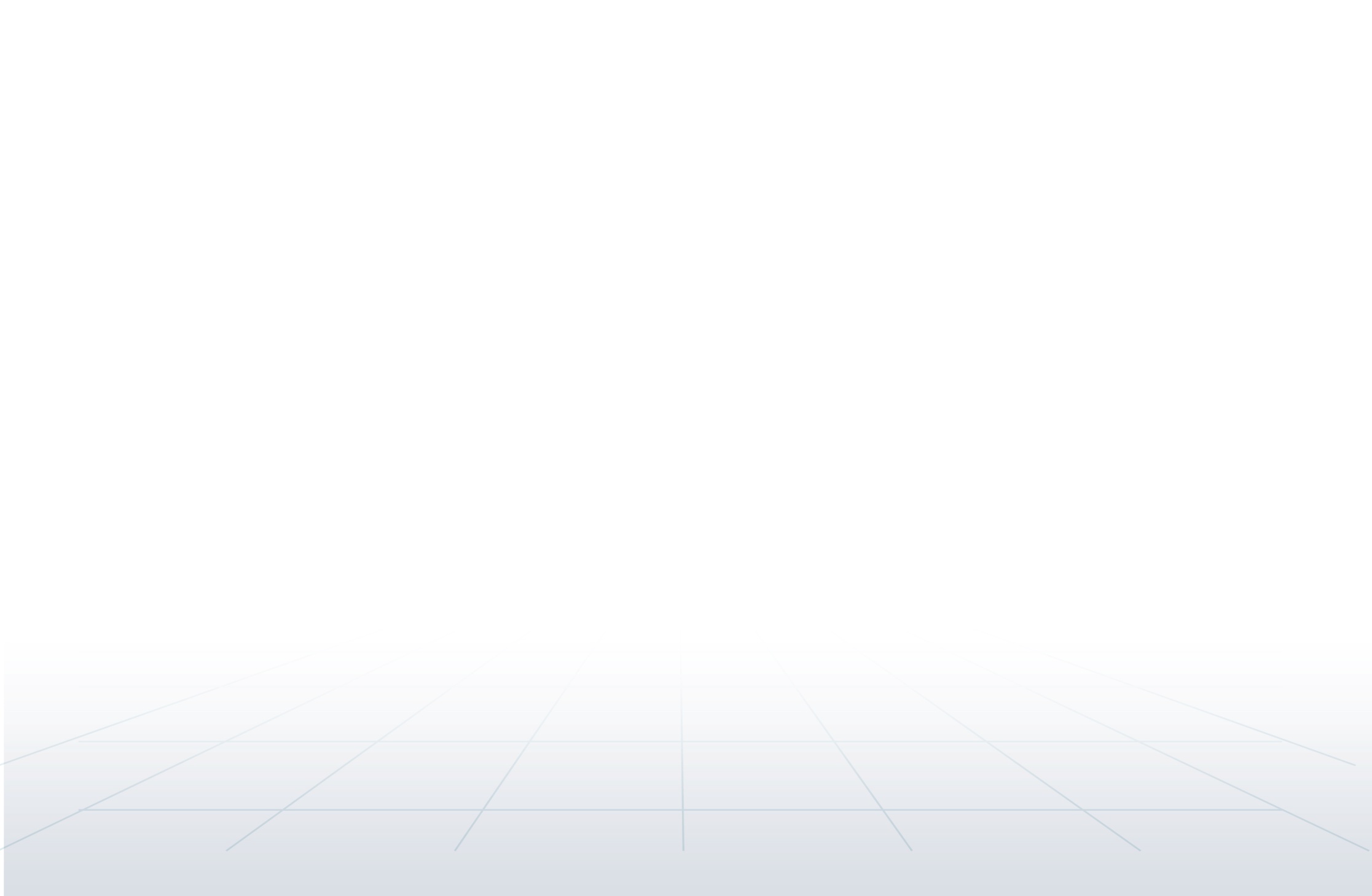 03
PART1
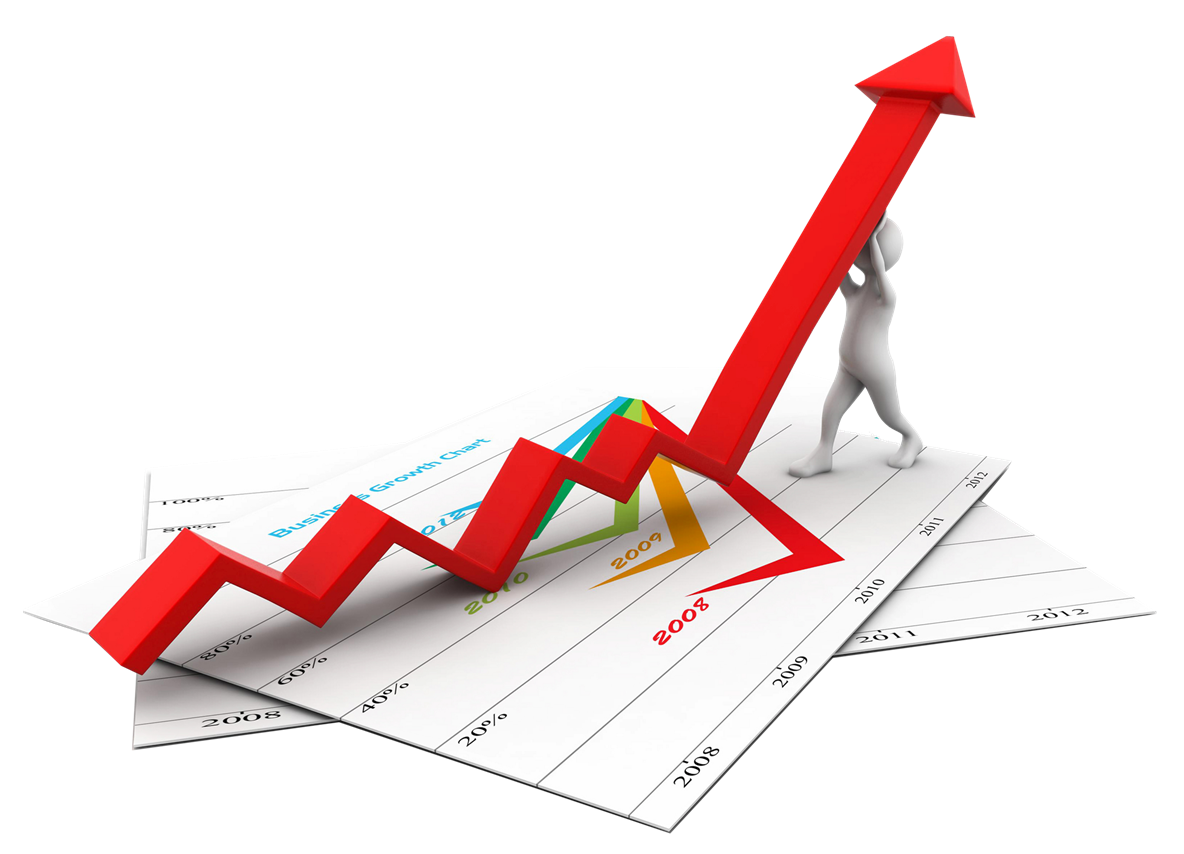 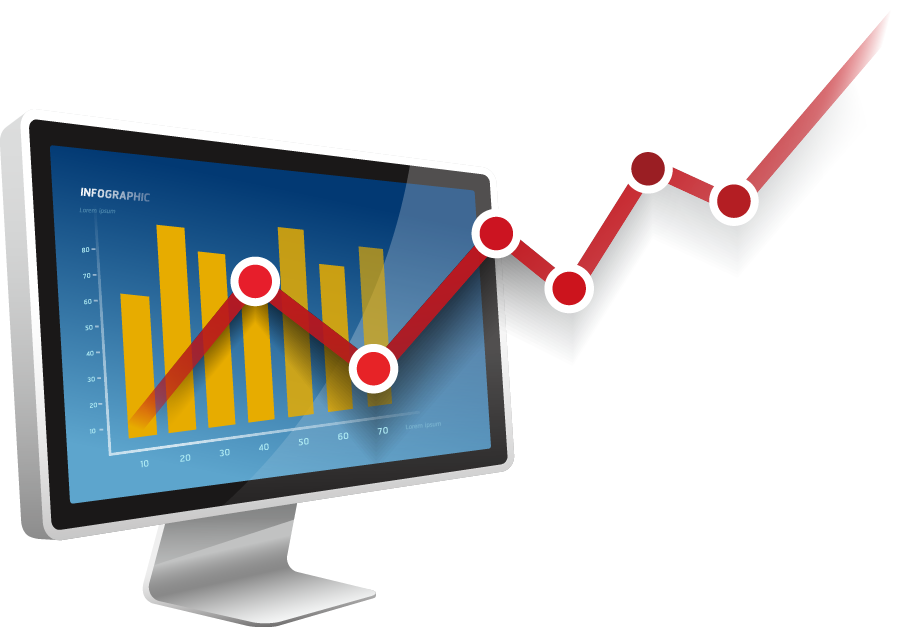 PART2
输入文本内容
1、输入你的 文字内容  
2、输入你的 文字内容  
3、输入你的 文字内容
PART3
PART4
此页为过渡页，添加过渡页复制本页即可
LOGO
Company Name
公司名称
PART1
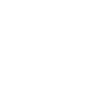 输入您的标题
输入您的标题
输入您的标题
点击此处添加文本点击此处添加文本点击此处添加文本点击此处添加文本点击此处添加文本点击此处添加文本点击此处添加文本点
点击此处添加文本点击此处添加文本点击此处添加文本点击此处添加文本点击此处添加文本点击此处添加文本点击此处添加文本点
点击此处添加文本点击此处添加文本点击此处添加文本点击此处添加文本点击此处添加文本点击此处添加文本点击此处添加文本点
PART2
PART3
输入您的标题
输入您的标题
输入您的标题
PART4
点击此处添加文本点击此处添加文本点击此处添加文本点击此处添加文本点击此处添加文本点击此处添加文本点击此处添加文本点
点击此处添加文本点击此处添加文本点击此处添加文本点击此处添加文本点击此处添加文本点击此处添加文本点击此处添加文本点
点击此处添加文本点击此处添加文本点击此处添加文本点击此处添加文本点击此处添加文本点击此处添加文本点击此处添加文本点
LOGO
Company Name
公司名称
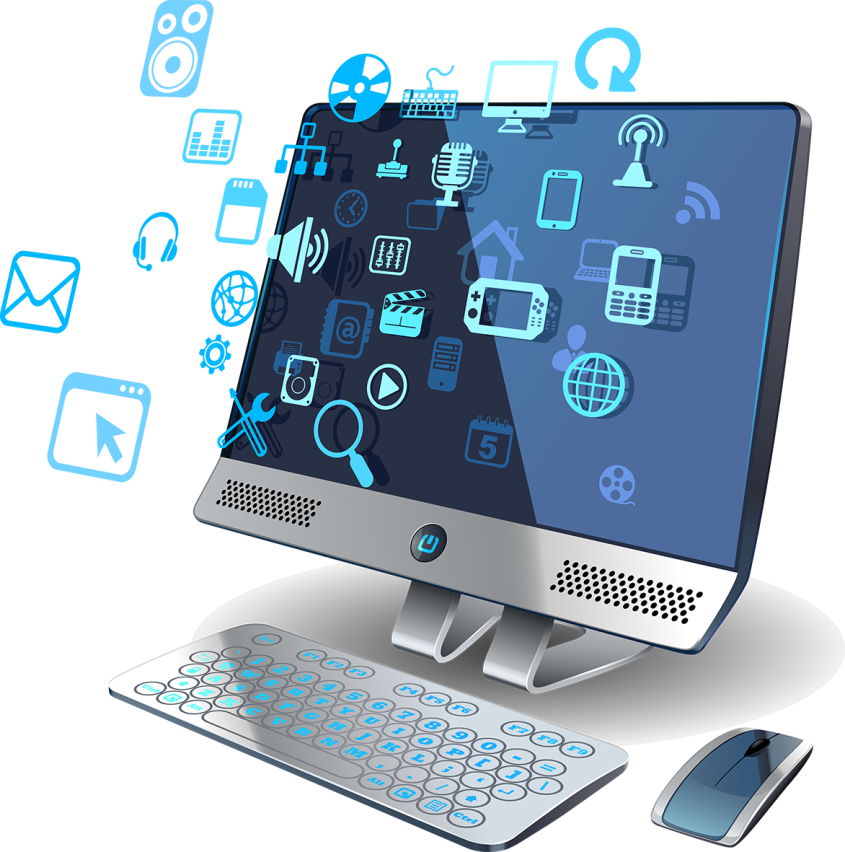 PART1
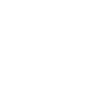 输入您的标题
点击此处添加文本点击此处添加文本点击此处添加文本点击此处添加文本点击此处添加文本点击此处添加文本点击此处添加文本点
PART2
PART3
输入您的标题
PART4
点击此处添加文本点击此处添加文本点击此处添加文本点击此处添加文本点击此处添加文本点击此处添加文本点击此处添加文本点
LOGO
Company Name
公司名称
PART1
PART2
计划1
计划2
计划3
PART3
单击此处添加标题单击此
处添加标题单击此处添加
单击此处添加标题单击此
处添加标题单击此处添加
单击此处添加标题单击此
处添加标题单击此处添加
单击此处添加标题单击此
处添加标题单击此处添加
单击此处添加标题单击此
处添加标题单击此处添加
单击此处添加标题单击此
处添加标题单击此处添加
PART4
LOGO
Company Name
公司名称
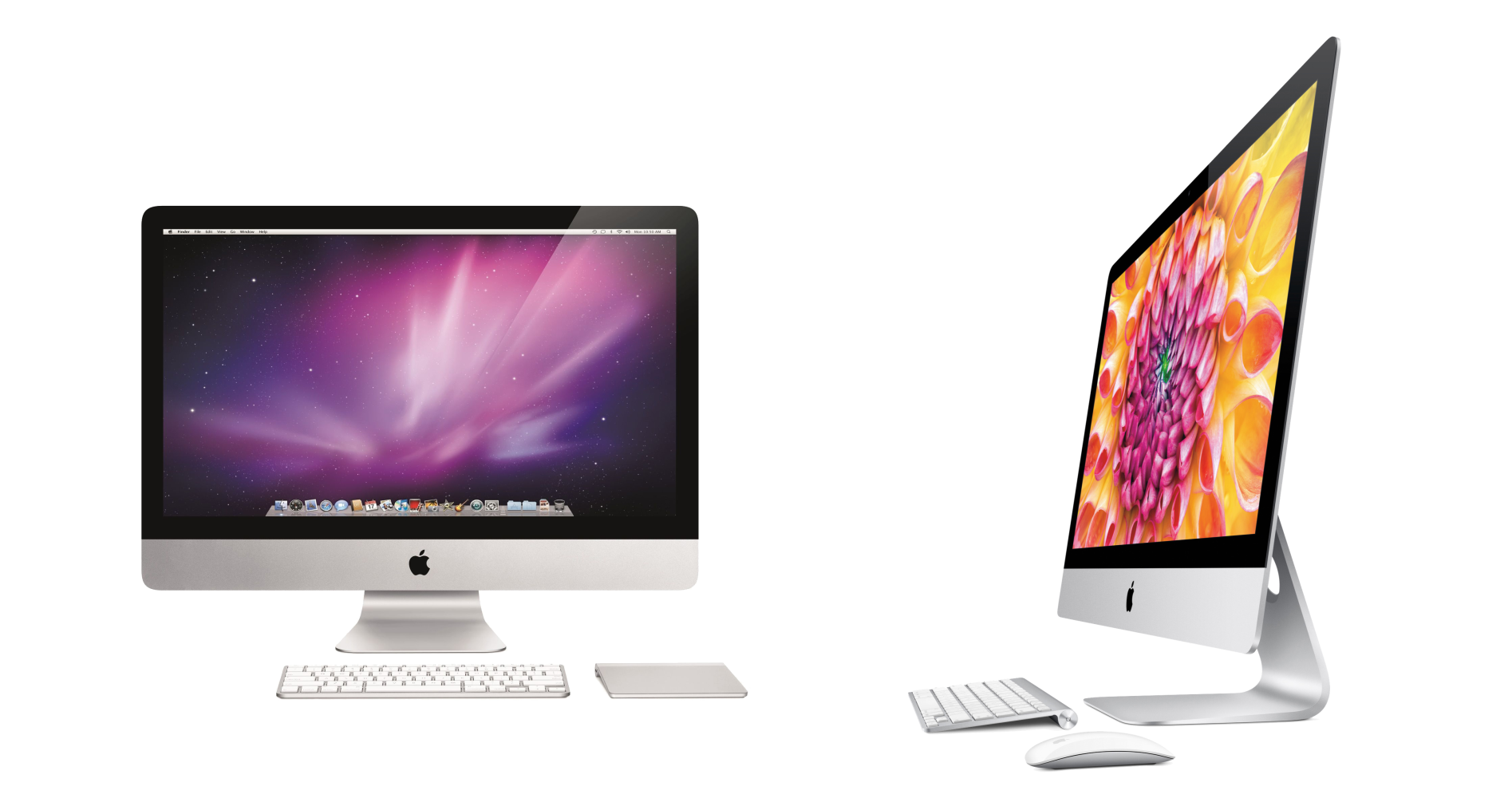 PART1
请在此处输入您的文本，或者复制您的文本粘贴到此处请在此处请在此处输入您的文本，或者复制您的文本粘贴到此处请在此处或者复制您的文本粘贴到此处请在此处
输入文本内容
PART2
请在此处输入您的文本，或者复制您的文本粘贴到此处请在此处请在此处输入您的文本，或者复制您的文本粘贴到此处请在此处或者复制您的文本粘贴到此处请在此处
输入文本内容
PART3
请在此处输入您的文本，或者复制您的文本粘贴到此处请在此处请在此处输入您的文本，或者复制您的文本粘贴到此处请在此处或者复制您的文本粘贴到此处请在此处
输入文本内容
PART4
请在此处输入您的文本，或者复制您的文本粘贴到此处请在此处请在此处输入您的文本，或者复制您的文本粘贴到此处请在此处或者复制您的文本粘贴到此处请在此处
输入文本内容
LOGO
Company Name
公司名称
输入重点文字内容
PART1
输入您的文字内容
PART2
输入您的文字内容，输入您的文字内容，输入您的 文字内容，输入您的文字内容，输入您的文字内容，输入您的 文字内容。

输入您的文字内容，输入您的文字内容，输入您的 文字内容，输入您的文字内容，输入您的文字内容，输入您的 文字内容。
PART3
PART4
输入重点文字内容
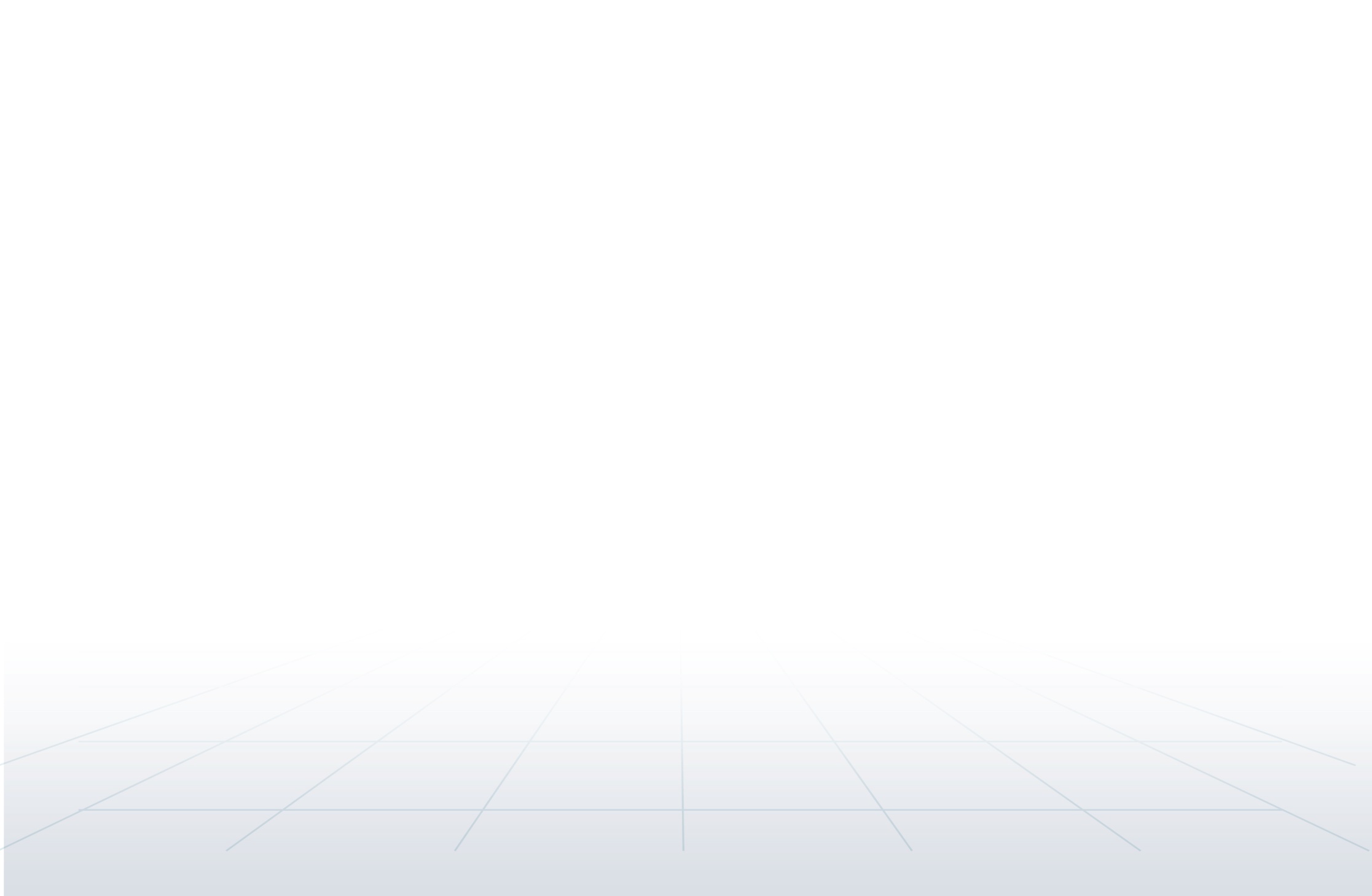 04
PART1
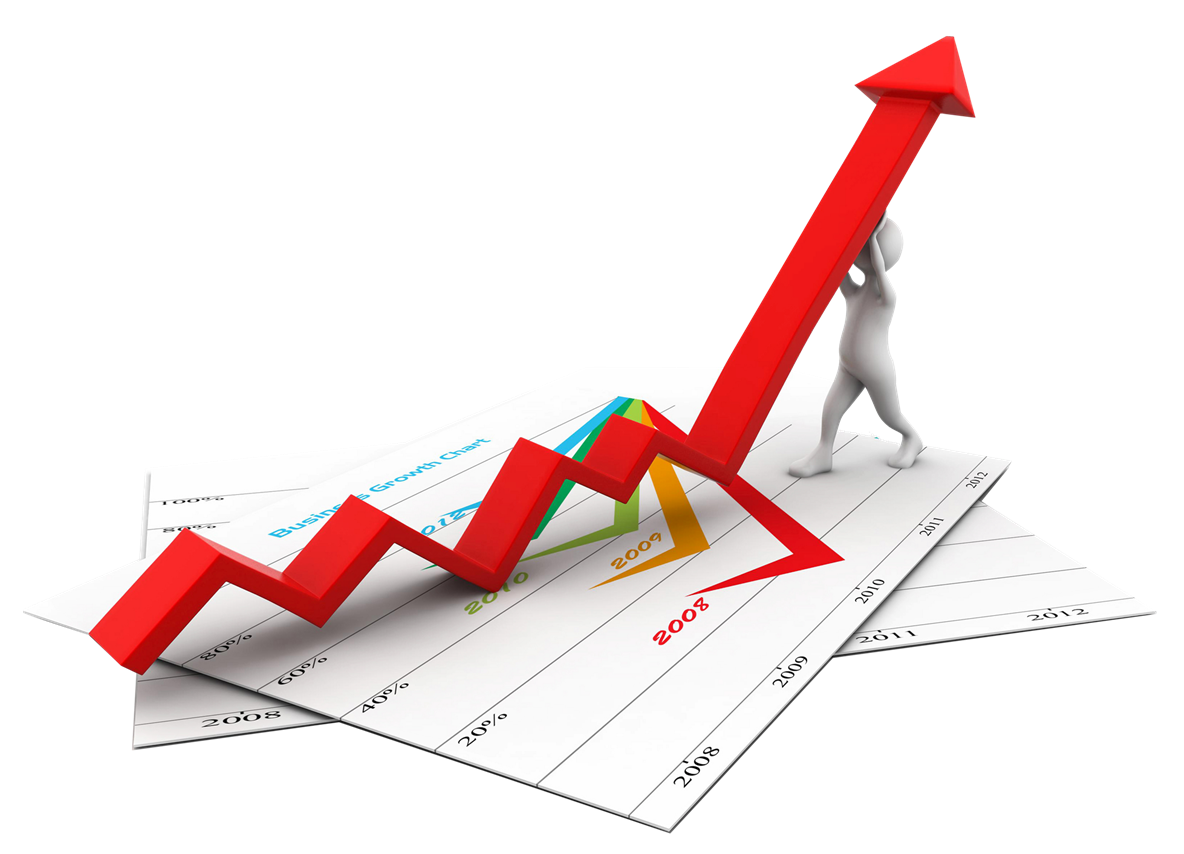 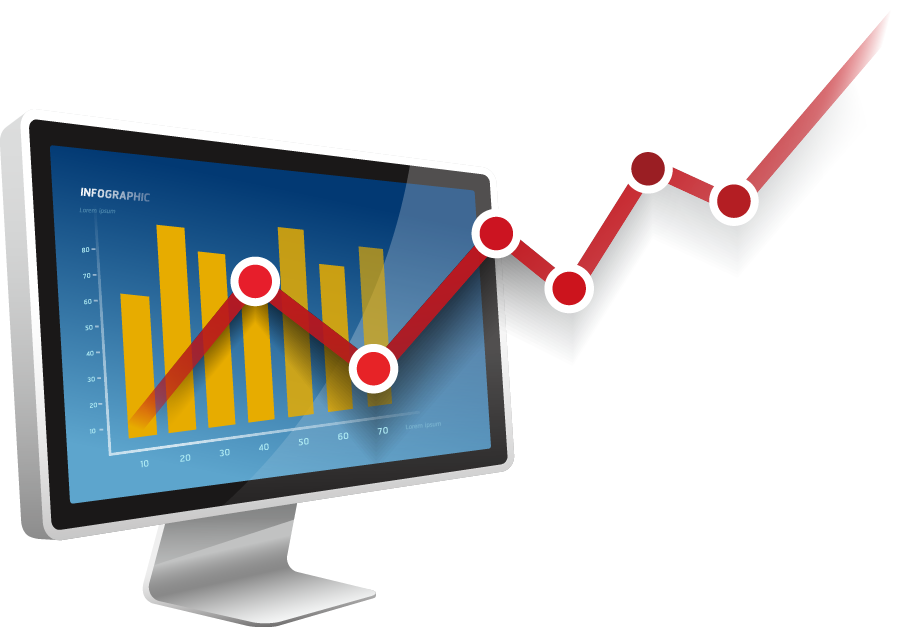 PART2
输入文本内容
PART3
1、输入你的 文字内容  
2、输入你的 文字内容  
3、输入你的 文字内容
PART4
此页为过渡页，添加过渡页复制本页即可
LOGO
Company Name
公司名称
各季度完成所占比例
PART1
点击左边的图表，右键——编辑数据，在EXCEL表格内容输入你的数据即可
PART2
PART3
PART4
LOGO
Company Name
公司名称
第一小组完成情况
第二小组完成情况
PART1
完成合同金额200万，完成率100%
完成合同金额230万，完成率100%
超额完成
第三小组完成情况
第四小组完成情况
PART2
1890002,00
完成合同金额450万，完成率100%
完成合同金额650万，完成率100%
PART3
标题框及正文框中的文字可直接改为所需文字；点中图片>绘图工具>格式>填充>图片>选择需要展示的图片；

标题框及正文框中的文字可直接改为所需文字；点中图片>绘图工具>格式>填充>图片>选择需要展示的图片；
2014年全年营业额6500万元
超额完成1890002元
PART4
LOGO
Company Name
公司名称
PART1
PART2
PART3
23%
50%
90%
销售量全年提高50%
签约成功率达90%
公司利润提高23%
PART4
编辑数据比例点击数据，右键，编辑数据，输入数据即可
编辑数据比例点击数据，右键，编辑数据，输入数据即可
编辑数据比例点击数据，右键，编辑数据，输入数据即可
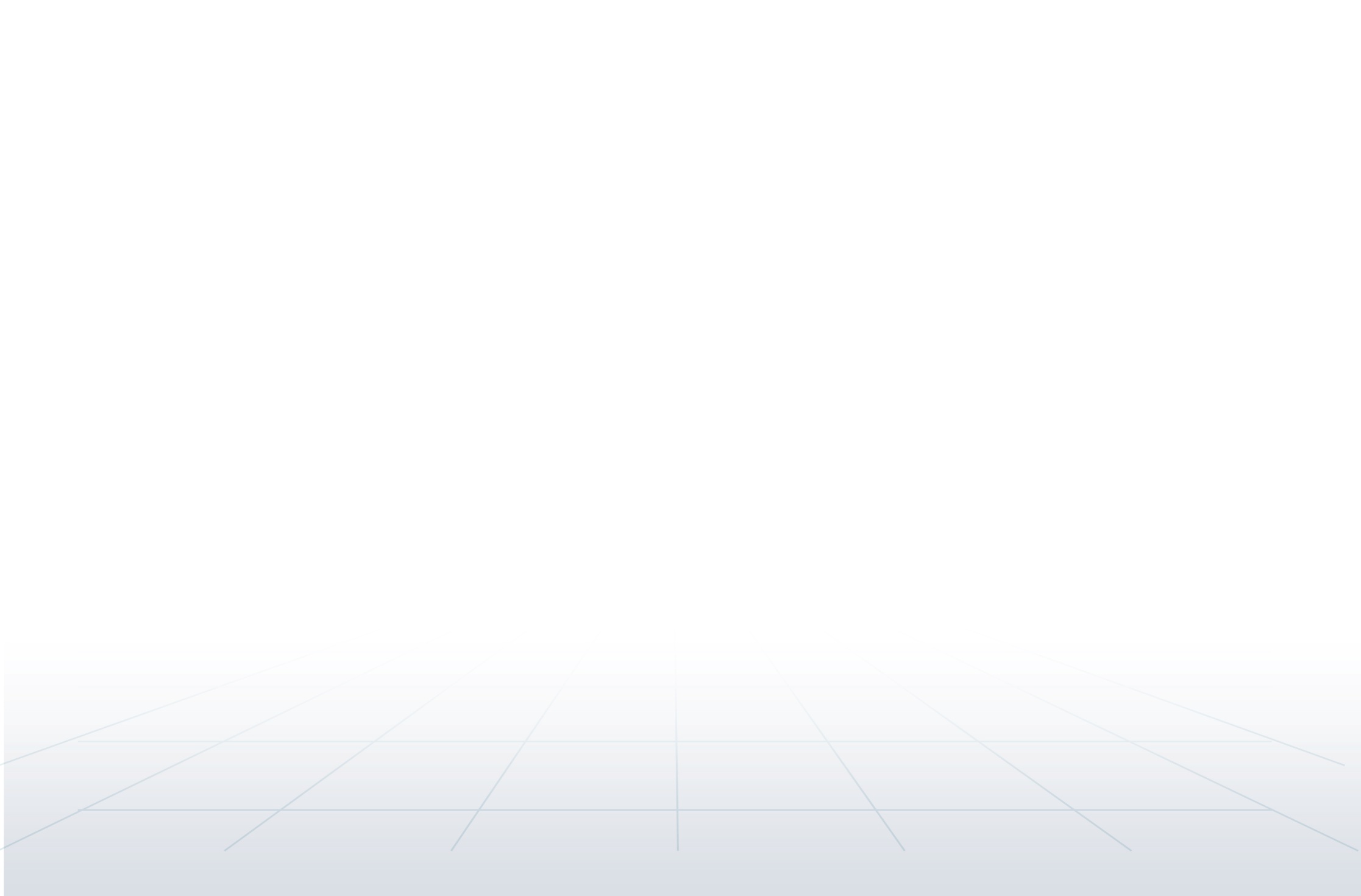 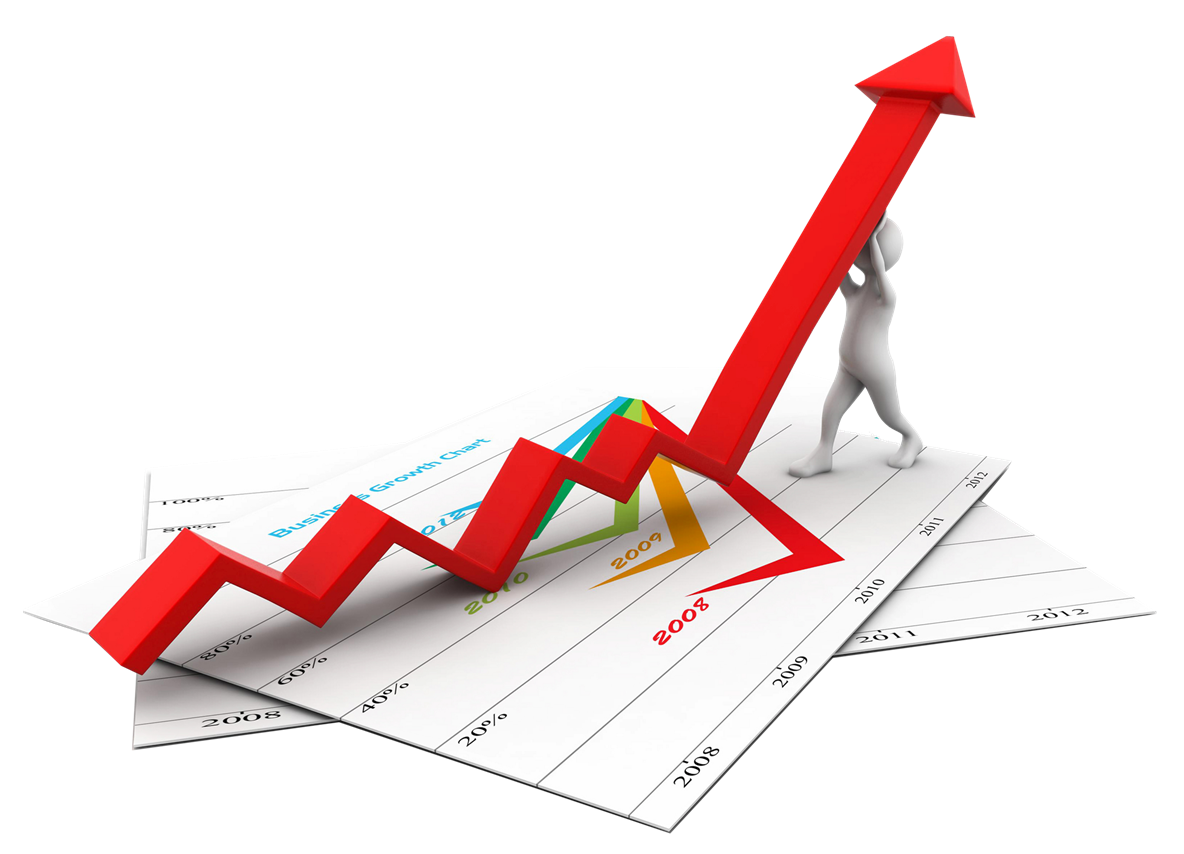 THANK YOU
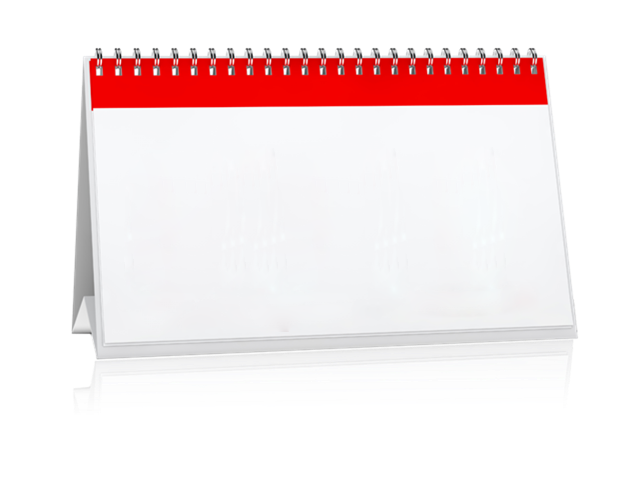 20XX
适用于年终总结 / 汇报 / 提案及相关类别演示
PPT模板下载：www.1ppt.com/moban/     行业PPT模板：www.1ppt.com/hangye/ 
节日PPT模板：www.1ppt.com/jieri/           PPT素材下载：www.1ppt.com/sucai/
PPT背景图片：www.1ppt.com/beijing/      PPT图表下载：www.1ppt.com/tubiao/      
优秀PPT下载：www.1ppt.com/xiazai/        PPT教程： www.1ppt.com/powerpoint/      
Word教程： www.1ppt.com/word/              Excel教程：www.1ppt.com/excel/  
资料下载：www.1ppt.com/ziliao/                PPT课件下载：www.1ppt.com/kejian/ 
范文下载：www.1ppt.com/fanwen/             试卷下载：www.1ppt.com/shiti/  
教案下载：www.1ppt.com/jiaoan/